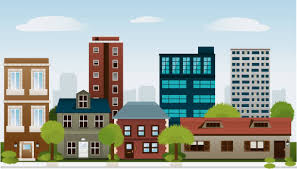 ITrac Data Entry for Staff Who Work atRent Assistance Hub
Rent Assistance Hub Regional Program Standards
Trivia Questions
https://app.sli.do/event/j9yzSXNFPkVY9H1apeYMV3

Enter code 3232934
[Speaker Notes: Kari16 Test  (I-Trac Customer ID: 2585777, WS Job Seeker ID: 4160464)]
ITrac Data Entry for Staff Who Work at Hub
IMPORTANCE OF DATA ENTRY
Worksystems contracts with Central City Concern, Latino Network and Our Just Future to provide rent assistance to participants.   We pay the rent with money from funders.  

Our funders want to know how we spend their money and the impact of their money on participants’ lives.   You enter data into ITrac so we can send reports to our funders.   Your data entry helps us get more funding!
ITrac Data Entry for Staff Who Refer to Hub
OVERVIEW OF WHAT COACHES DO
Upload & Save Docs
Create Record
Sign & Save Application
Do Registration
Click on green Customer Documentation Tab
Find customer
Upload Career plan
Save an updated Prosperity Planner Budget
Find customer
Select customer
Add Rent Assistance Provider
Go to Customer Documents Menu
Print application and upload signed application or request an electronic signature on application
Click Registration Tab
Enter info
Do ‘Registration Completion’
Copy Next Services
Email Hub Referral
Copy First  Service
Confirm Acceptance
Open customer’s record with you
Enter MONTHLY service 
Select Hub to copy service
Latino Network: info@latino.net
Our Just Future: referral@ourjust future.org
Open customer’s record with you
Enter service
Select Hub to copy service
Wait 3 days
Open customer’s Rent Assistance Record
Has Hub entered its first service?
ITrac Data Entry for Staff Who Work at Hub
OVERVIEW OF WHAT HUB STAFF DOES
Assign Hub Staff
Evaluate Referral
Enter First Hub Service
Accept or Reject Referral
Go to Providers Tab
Change Customer Of to Hub Staff Name
Referral Email
Registration Tab
Application
Current Career Plan
Current Prosperity Planner Budget
Go to Services Tab
Enter Rapid Rehousing or Homelessness Prevention
To accept, enter Review Date & Reviewed By on Registration Tab
To reject, enter Pre-Program Exit on Outcome Tab, enter a case note with explanation why
Update Housing Status
Email Referral Coach
Intake Participant
Confirm First Coach Service
Go to Services Tab
Use this for coach communication
Case Notes Tab is another coach communication option
Inform of Decision
Ask them to copy their first service to RA Record
Complete Hub’s internal enrollment
Enter data into other systems/ Service Point within 10 days
Add Service Point ID to Payments Tab
Go to Services Tab
Has coach copied first coach service?
Is service date correct?
ITrac Data Entry for Staff Who Work at Hub
OVERVIEW OF WHAT HUB STAFF DOES
Enter Payment
Create & enter plan
Pay Rent
Assist Participant
Go to Payments Tab
Document details in Rent Assistance Payments Control
Go to Payments Tab
Complete Rent Assistance Payment and Services Plan Control
Has coach copied coach service to Services Tab each month?
Provide housing-related services in accordance with Regional Program Standards
More RA?
Exit Participant
Connect at   12 Months
Connect at     6 Months
If 90+ days since exit, create new RA record AND
Add status in Rent Assistance Outcomes Control
Update Rent Assistance Payment and Services Plan on Payments Tab
Document exit in two controls on Outcomes Tab
Does participant remain housed 12 months after rent assistance?
Enter status in Rent Assistance Outcomes Control
Does participant remain housed 6 months after rent assistance?
Enter status in Rent Assistance Outcomes Control
ITrac Data Entry for Staff Who Work at Rent Assistance Hub
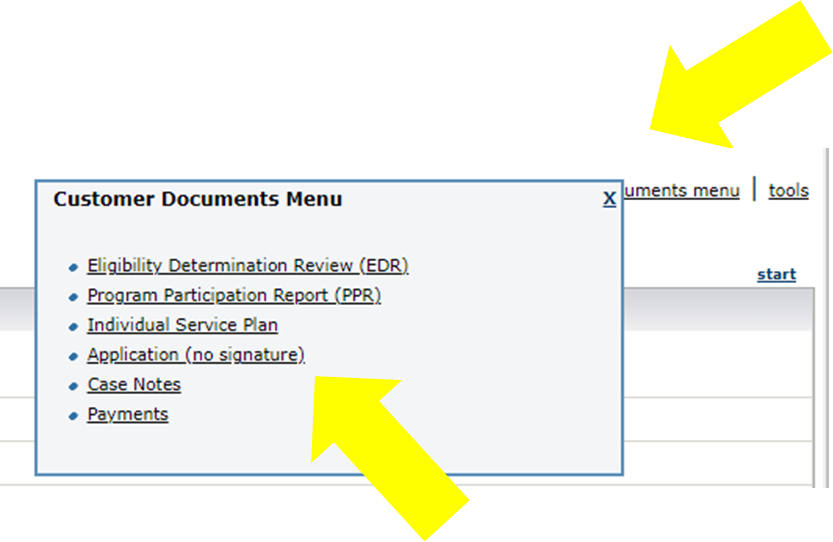 EVALUATE REFERRAL
Review Registration Tab, Application and Career Plan, Prosperity Planner Budget.  
Review Application via Customer Documents Menu or on Customer Documentation tab.
View Career Plan via Customer Documentation Tab.
      File Exchange is an older tool that could be used.
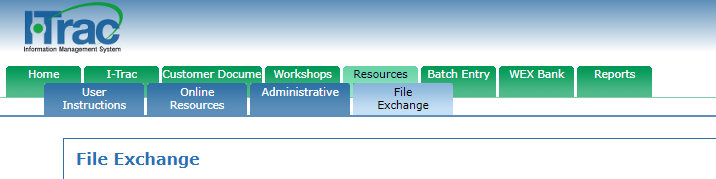 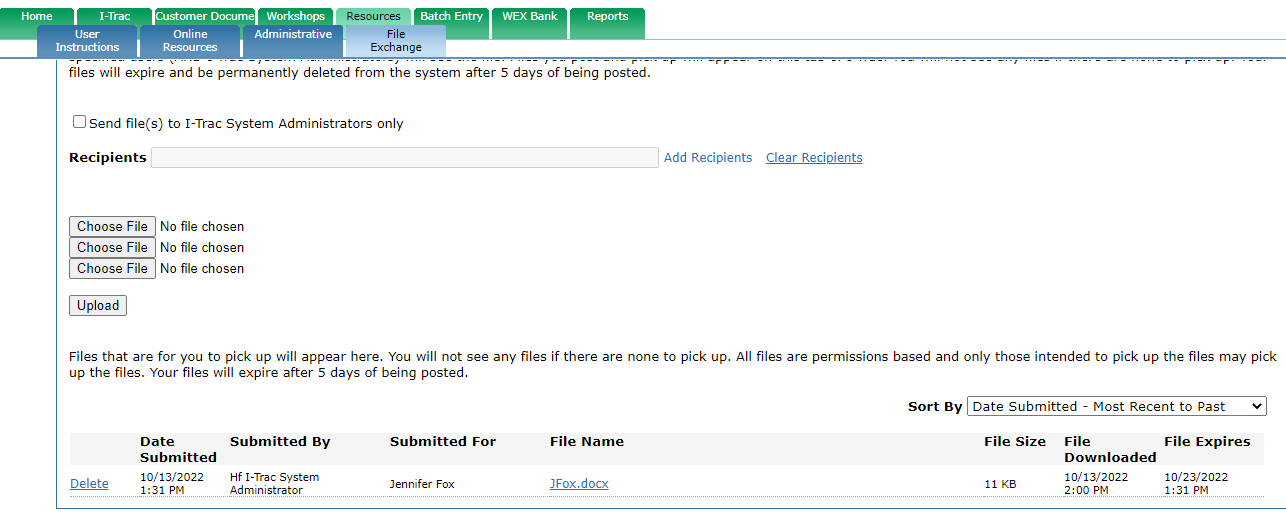 ITrac Data Entry for Staff Who Work at Rent Assistance Hub
Review the Career Plan via green Customer Documentation Tab.
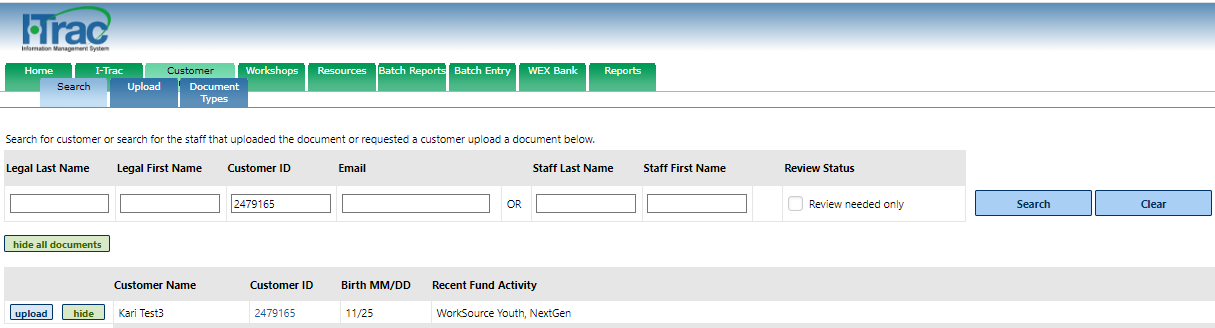 Locate the customer on the green Customer Documentation Tab.
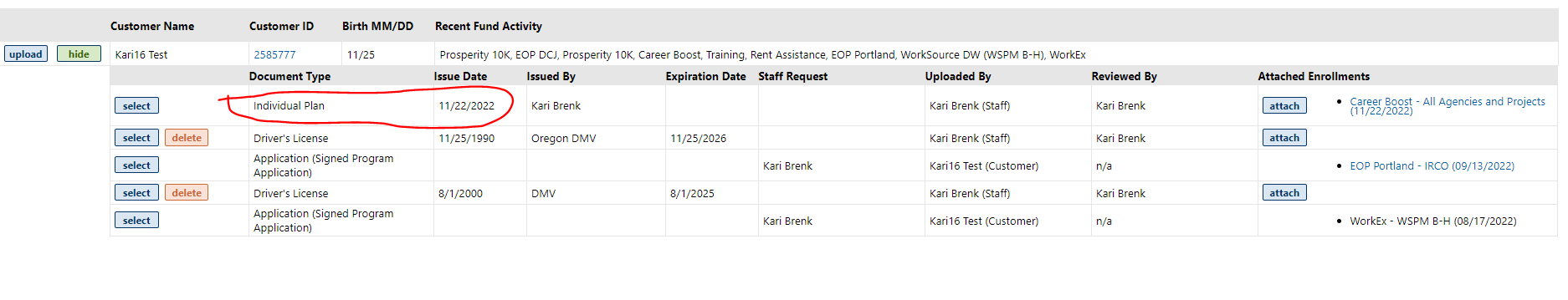 ITrac Data Entry for Staff Who Work at Rent Assistance Hub
Check Prosperity Budget Tab for the current (completed within the last 3 months) Prosperity Planner Budget
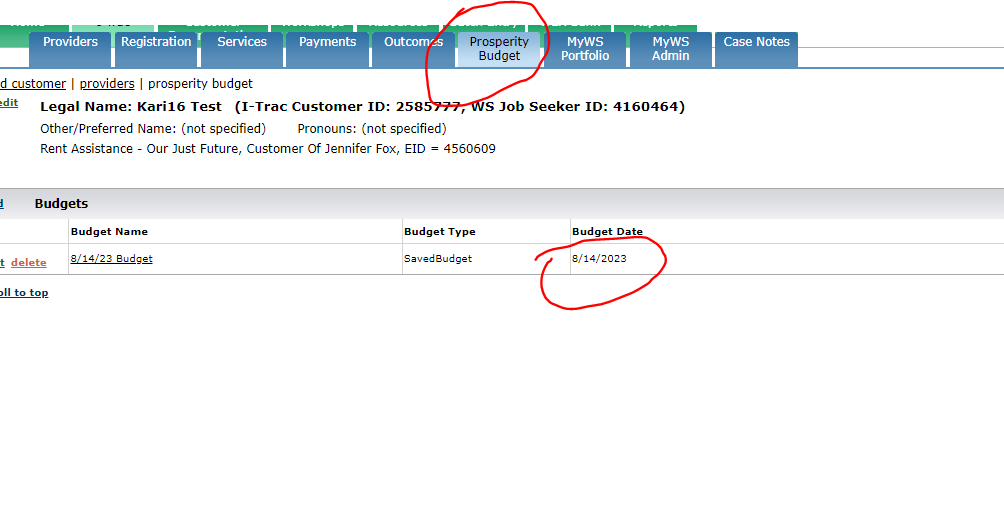 ITrac Data Entry for Staff Who Work at Rent Assistance Hub
ACCEPT OR REJECT REFERRAL
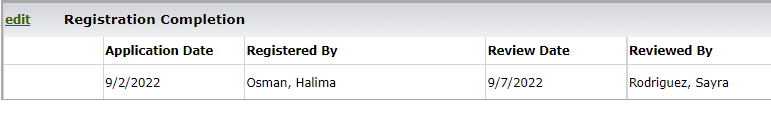 To accept, go to Registration Tab and locate Registration Completion Control.

Enter Review Date and Reviewed By at bottom.
To reject, go to Outcomes Tab and locate Program Status Control.

Enter “Exit Pre-Program” as Program Status.
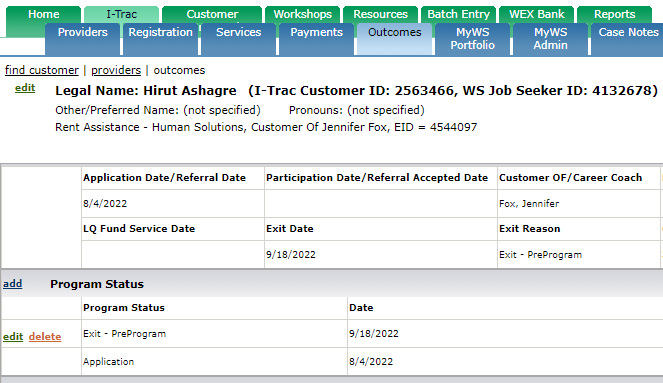 ITrac Data Entry for Staff Who Work at Rent Assistance Hub
ENTER FIRST HUB SERVICE
Rapid ReHousing
Customer currently experiencing homelessness or fleeing domestic violence.
Helps people obtain housing quickly
Provides short-term rental assistance and career coaching services
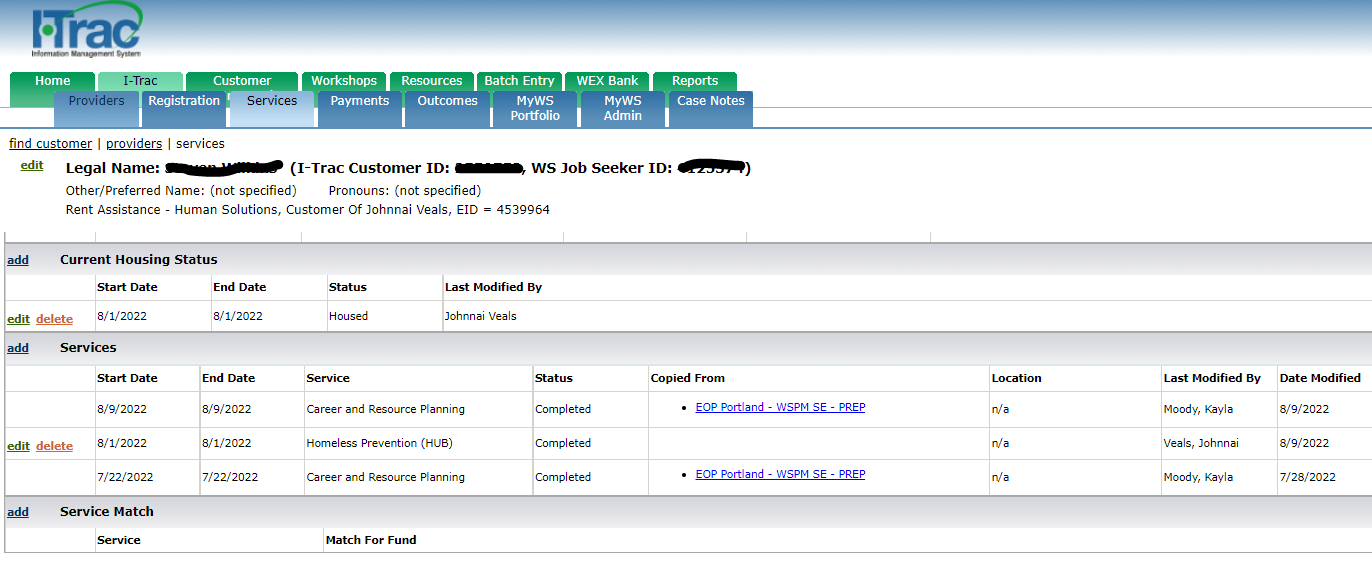 Homeless Prevention
Customer currently has a house or lives in an apartment.
Helps people stay housed 
Provides short-term rental assistance and career coaching services
ITrac Data Entry for Staff Who Work at Rent Assistance Hub
ASSIGN HUB STAFF
Go to Providers Tab and Change Customer Of to Hub Staff Name.
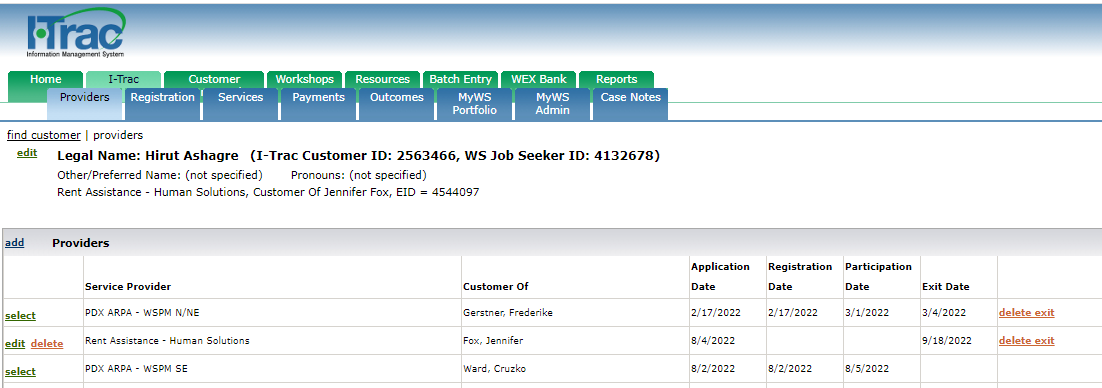 ITrac Data Entry for Staff Who Work at Rent Assistance Hub
CONFIRM FIRST COACH SERVICE
Go to Services Tab. 
Has coach copied first coach service?
Is service date correct?
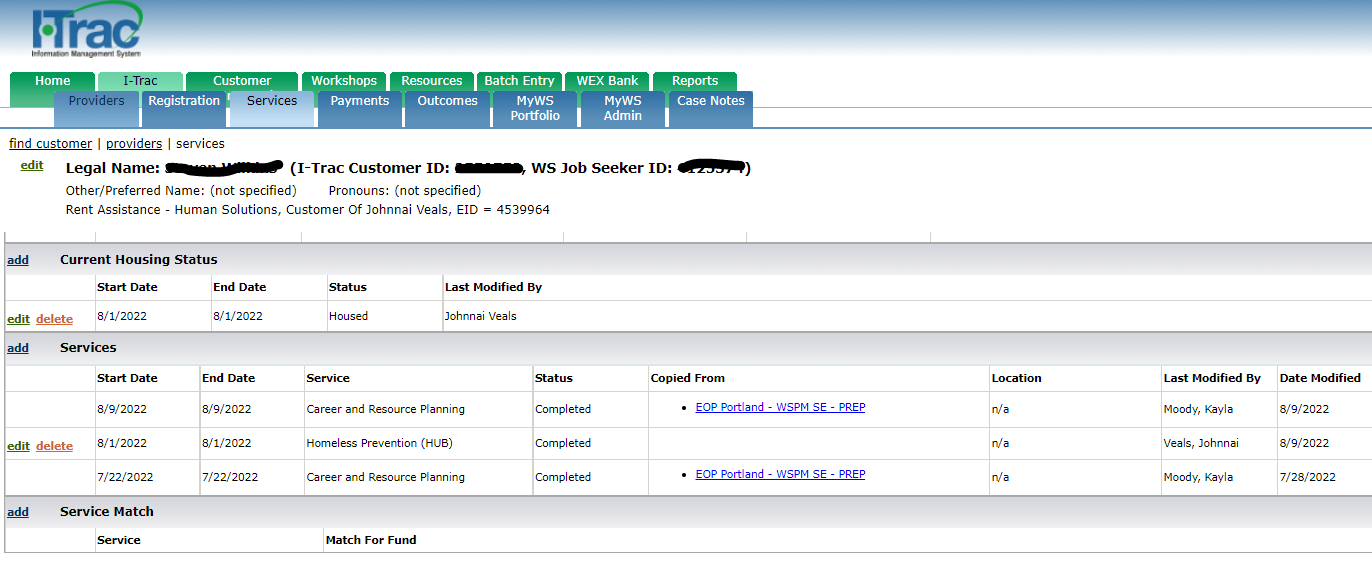 ITrac Data Entry for Staff Who Work at Rent Assistance Hub
INTAKE PARTICIPANT & COMMUNICATE WITH REFERRAL COACH
Follow Internal Hub Procedures to Intake Participant.
Enter participant into other data systems.
Enter Service Point ID on Payments Tab.
Communicate with referral coach as needed.  
One way: go to Services Tab and update Housing Status. 
Another way:  Enter case notes on Case Notes Tab.
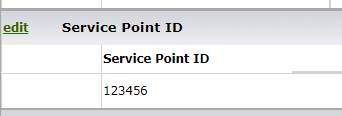 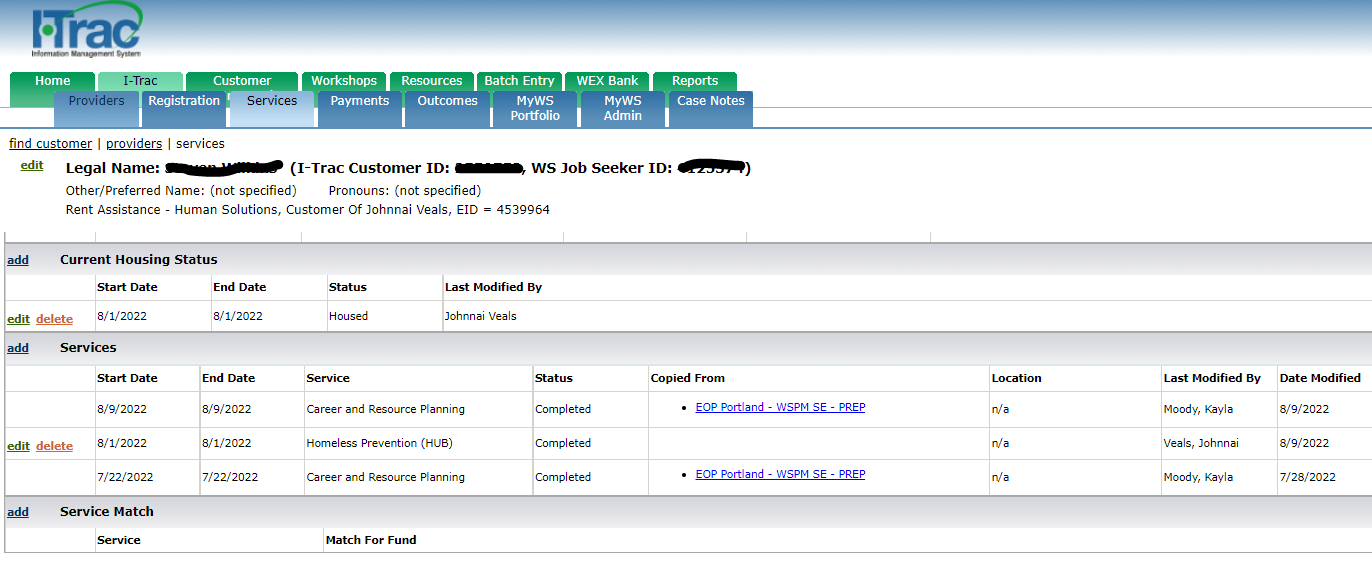 ITrac Data Entry for Staff Who Work at Rent Assistance Hub
CREATE AND ENTER PLAN
Go to Payments Tab and locate Rent Assistance Payment and Services Plan control.
Target End Date might change as participant is serviced
Enter Funding Source, Payment Types & Plan Notes
BEST PRACTICE: Use ONE Funding Source!  If more than one Funding Source is used, create another plan entry.
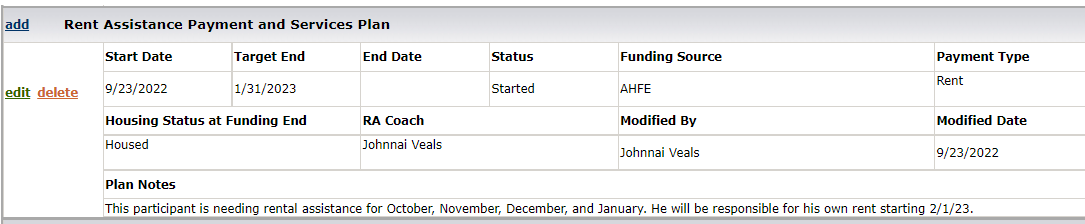 ITrac Data Entry for Staff Who Work at Rent Assistance Hub
ASSIST PARTICIPANT & PAY RENT
Provide housing-related services in accordance with Regional Program Standards.
ESSENTIAL REQUIREMENT!

Referral coach must copy 
at least one coach service 
from home record 
to Services Tab 
each month.
Allowed Rent Assistance Payments

 Housing Related Costs	  Motel Vouchers
 Move-In Fee	  Security Deposit
 Rent	  Rent Application Fee
 Rent Arrears	  Property Debt
 Rent Late Fees 
 Transportation 	  Utilities
ITrac Data Entry for Staff Who Work at Rent Assistance Hub
ENTER PAYMENT
Go to Services Tab and confirm referral coach has copied at least one coach service for the month that is previous to the month for which you are paying rent. 
 
Go to Payments Tab and locate Rent Assistance Payments Control. 
Enter one record for EACH payment the Hub makes.
Payment types are defined in the Regional Program Standards.
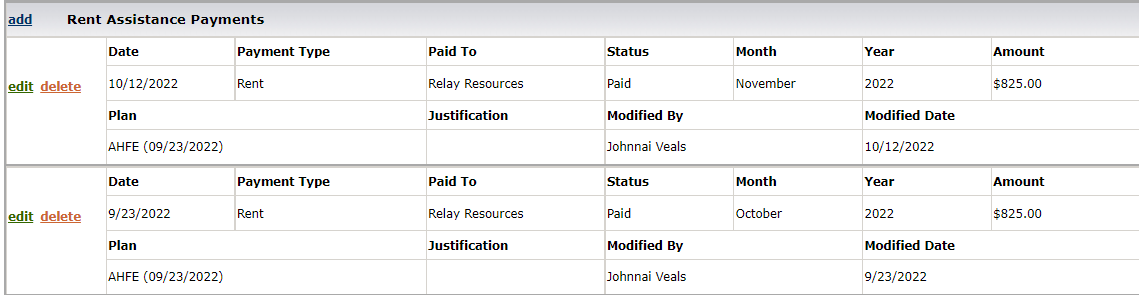 ITrac Data Entry for Staff Who Work at Rent Assistance Hub
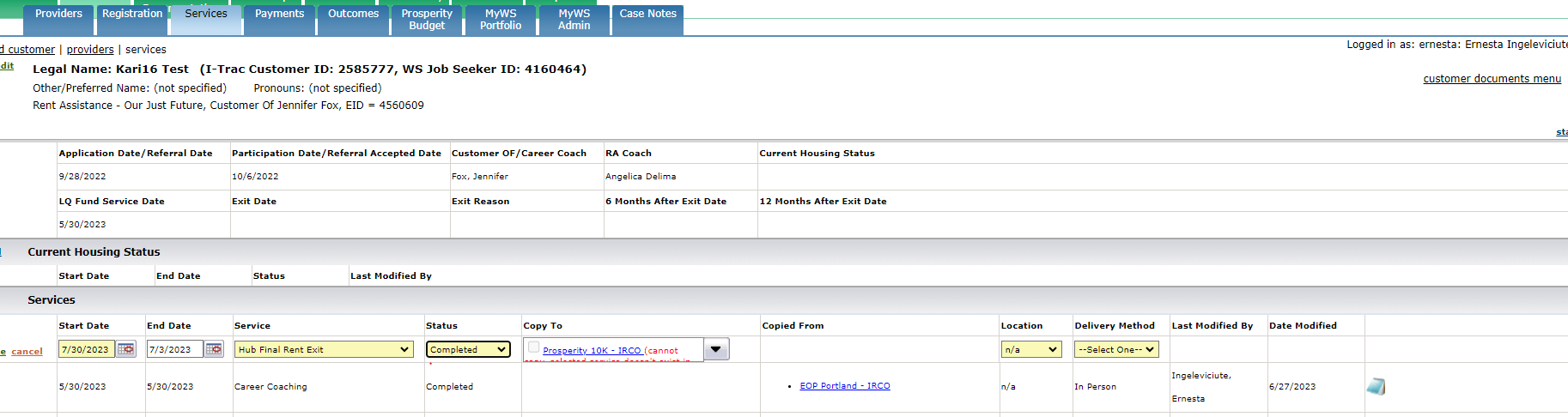 EXIT PARTICIPANT
1) Go to Services Tab. 
Enter last Housing Hub service “Hub Final Rent Exit” into Services Control.  Use last day of last month rent paid.  If exit before payment, enter current date.
2) Go to Payments Tab. 
Add date to “End Date” field; select Completed as “Status” and enter “Housing Status at Funding End” on Rent Assistance Payment and Services Plan Control.
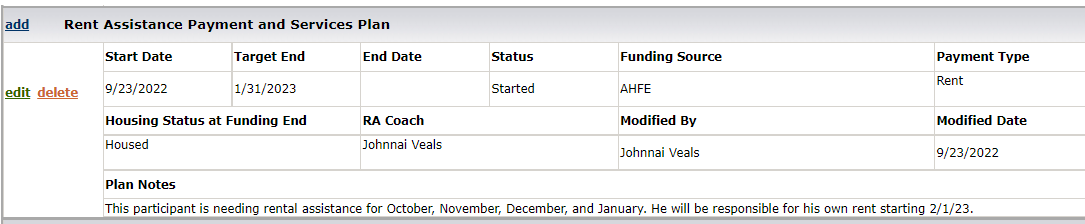 ITrac Data Entry for Staff Who Work at Rent Assistance Hub
EXIT PARTICIPANT
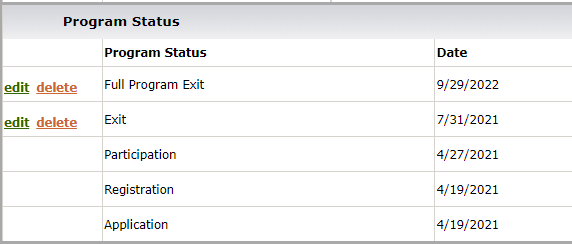 3) Go to Outcomes Tab.
Click Add and select Exit in Program Status Control
4) Go to Outcomes Tab. 
Enter ‘At Exit’ as Type and choose ‘Housing Status’ in Rent Assistance Outcomes Control
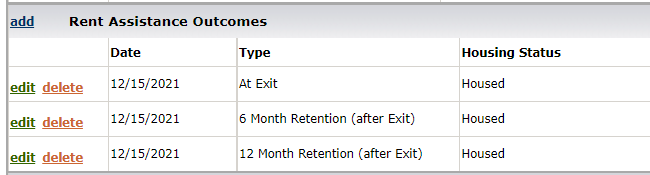 ITrac Data Entry for Staff Who Work at Rent Assistance Hub
CONNECT WITH PARTICIPANT AT 6 & 12 MONTHS*
Six months after last rent payment, connect with participant to determine participant’s housing status.

Then, go to Outcomes Tab and locate Rent Assistance Outcomes Control. 

Repeat 12 months after last rent payment.
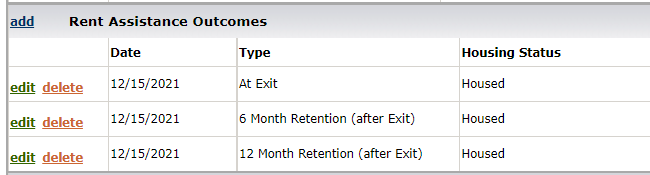 *At Our Just Future, the Rent Assistance Coordinator does this connection and data entry.
ITrac Data Entry for Staff Who Work at Rent Assistance Hub
REPEATING RENT ASSISTANCE
Lifetime maximum of two rounds. 

If 90+ days since original exit, create new RA record.

 Go to Outcomes Tab in old record and locate Rent Assistance Outcomes Control.
Edit current Exit entry.
Select ‘At Exit’ as Type
Change Housing Status to ‘Received RA Again’
Notes are helpful, but optional
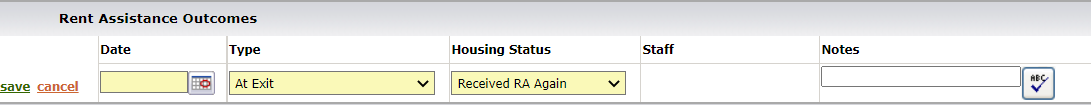 ITrac Data Entry for Staff Who Work at Hub
TIMELINE
Day 7 Hub Intakes
Day 1  Coach Refers
Day 6 Coach Copies Service
Day 5 Hub Responds
Confirm First Coach Service
Intake
Update Housing Status
Create RA Record
Do Registration Tab
Sign & Save Application
Upload Career Plan
Save Prosperity Planner Budget 
Email Hub
Evaluate Referral
Pre-Program Exit or Enter First Hub Service
Assign Hub Staff
Inform Referral Coach
At 6 & 12 Months
Future Days Hub Serves
When Done Hub Exits
Monthly Hub Pays
Connect with participant
Obtain update
Enter housing status
Create & enter plan
Provide housing-related services
Enter exit
Enter ‘At Exit’ Outcome
Confirm coach service copied
Pay Rent
Enter Payment
Rent Assistance Hubs
WHO REFERS WHERE
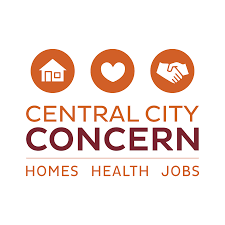 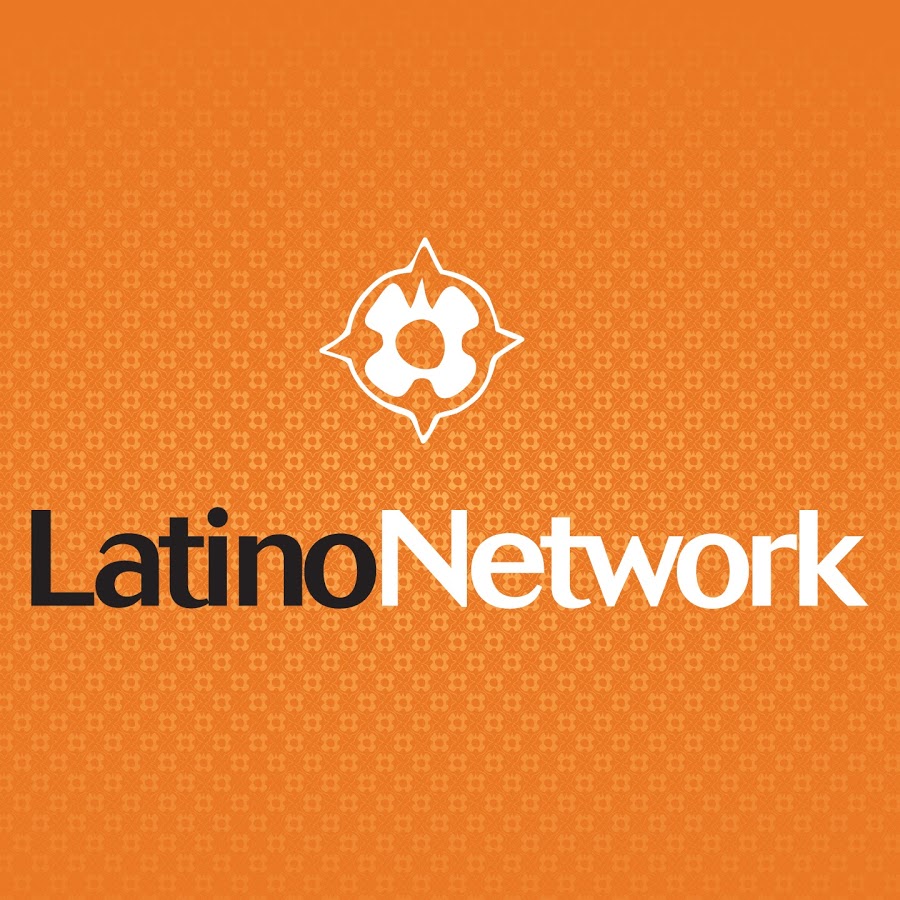 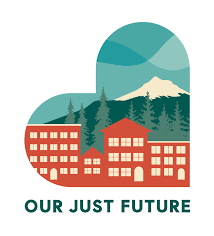 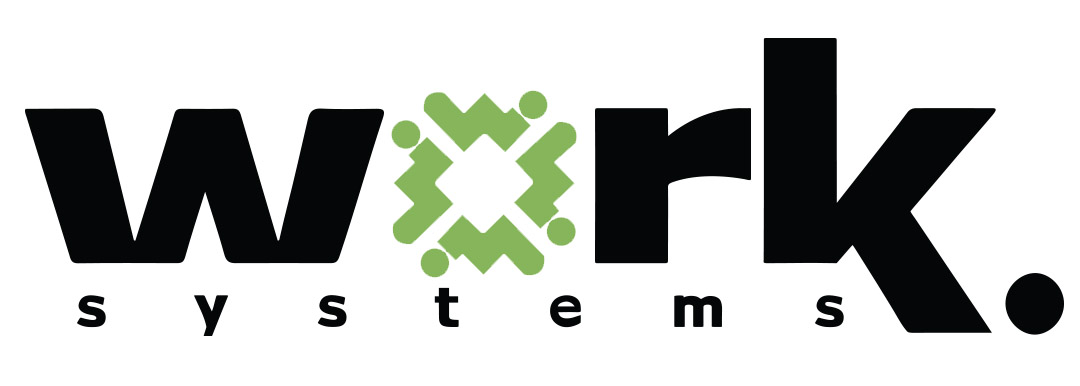 ITrac Data Entry for Staff Who Work at Hub
RESOURCES
RESOURCES
Visit Worksystems Knowledge Base!
ITrac Rent Assistance Data Entry Guide
Regional Program Standards for Rent Assistance Hub
Coach Handout – Top Two Tips for Rent Assistance Referrals
HOUSING HUB CONTACTS
Latino Network Hub 
Worksystems Contract Manager – Ernesta Ingeleviciute (eingeleviciute@worksystems.org)
Latino Network RA Program Manager- Shian Gutierrez Ege (shian@latnet.org)
Latino Network Coordinator – Angelica Delima (angelica@latnet.org)

Our Just Future Hub
Worksystems Contract Manager - Jennifer Fox (jfox@worksystems.org, 503-936-7050)
Our Just Future RA Program Manager- Sonja Arigbon (sarigbon@ourjustfuture.org)
Our Just Future Coordinator – Renauda Mitchell (rmitchell@ourjustfuture.org)